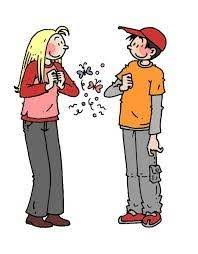 Les 3 Seksualiteit
Basisstof 1 en 5
B1 Je verandert…
Geslachtskenmerken: herkennen geslacht (man/vrouw). 

• Primaire geslachtskenmerken: vanaf geboorte. 
– Jongens: balzak en penis. 
– Meisjes: schaamlippen en vagina. 

Puberteit: lichamelijke, geestelijke en sociale 
veranderingen.

• Secundaire geslachtskenmerken: vanaf circa 10 jaar. 
– Jongens: borsthaar, baardgroei, zwaardere stem, gespierde lichaamsbouw. 
– Meisjes: borsten, brede heupen, ronde lichaamsvormen.
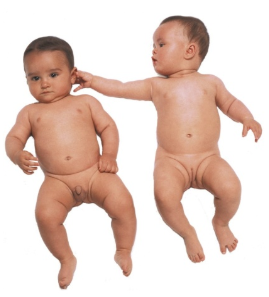 https://youtu.be/8HVAh_FGHks
Lichamelijke veranderingen
https://youtu.be/Iul0EQ-IRNo

https://youtu.be/Ks3eQwOxiW8
– Snelle groei (de ‘groeispurt’). 
– De hypofyse begint hormonen te vormen waardoor de voortplantingsorganen gaan functioneren. 
– De secundaire geslachtskenmerken ontstaan.
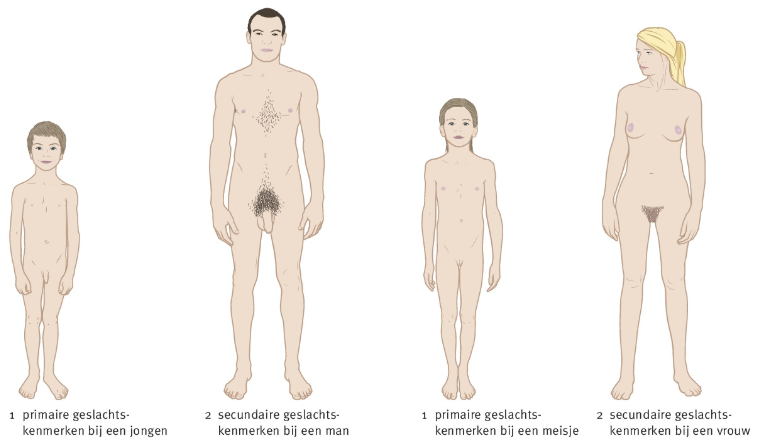 Geestelijke veranderingen
Zelfstandiger
Seksualiteit en verliefdheid; het andere geslacht (heteroseksueel), hetzelfde geslacht (homoseksueel) of beide (biseksueel)
Relatie
Geslachtsgemeenschap
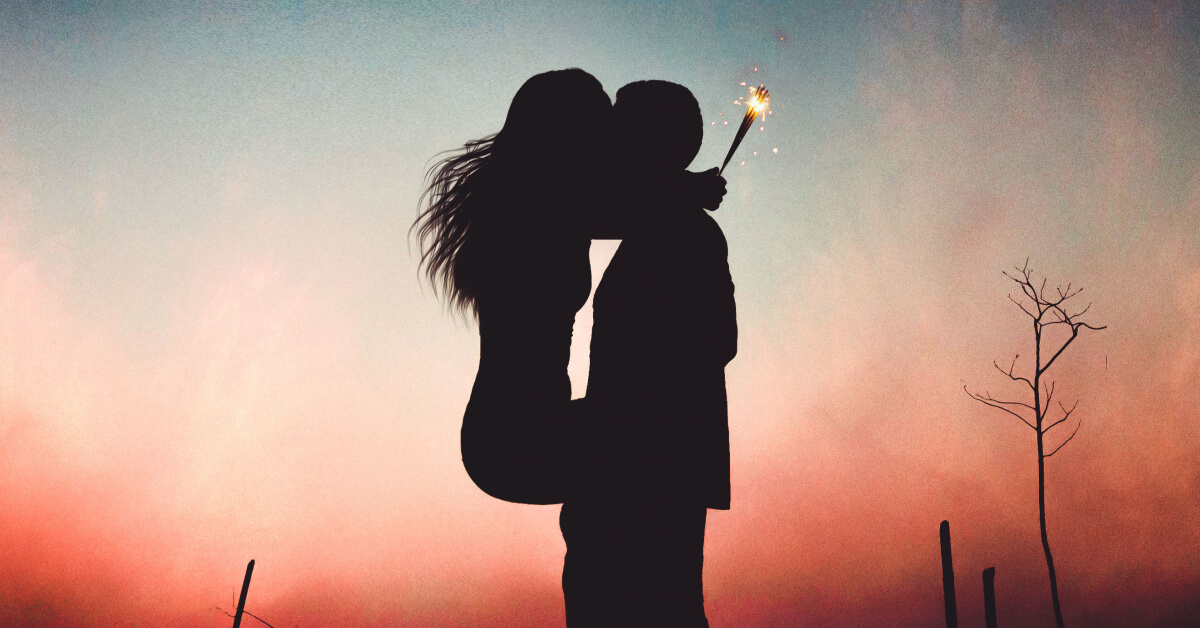 https://schooltv.nl/video/clipphanger-hoe-werkt-verliefdheid/#q=verliefd
Sociale veranderingen
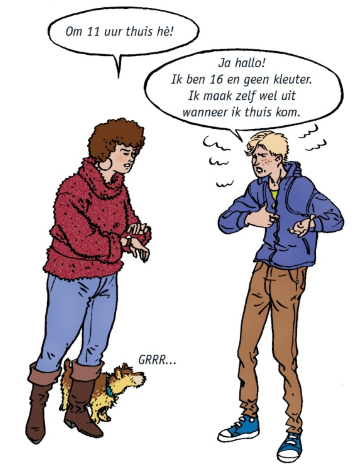 –  Zelfstandiger opstellen. 
– Graag deel uitmaken van een groepje jongeren. 
– Soms last hebben van nare gevoelens (onzekerheid, eenzaamheid).
B5 Seksualiteit
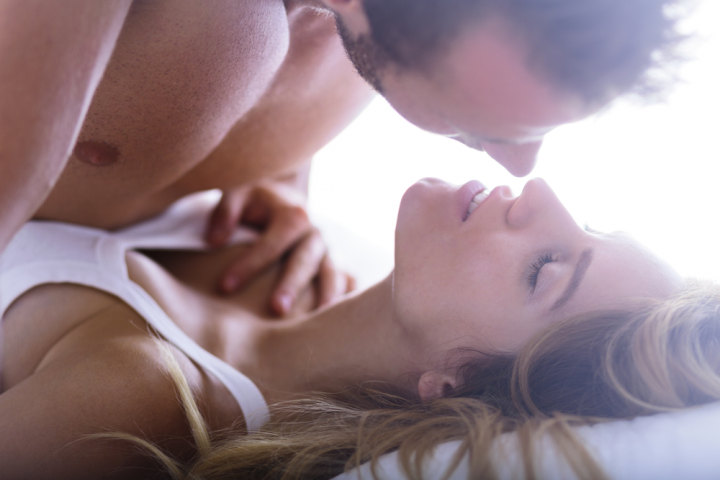 Waarom?
Onderhouden speciale relatie
Lustbeleving
- Porno
- Prostituee
Voortplanting
https://schooltv.nl/video/de-vloer-op-jr-is-liefde-hetzelfde-als-porno/#q=porno
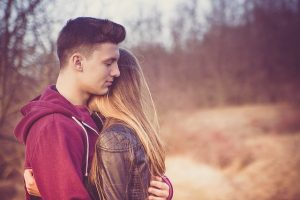 Seksuele voorkeuren
Heteroseksueel
Homoseksueel (jongens homo, meisjes lesbisch)
Biseksueel
Travestiet: kleed zich als iemand van het andere geslacht
Transgender: voelt zich niet thuis in het geslacht waarmee deze persoon is geboren
Transseksueel: geslachtsveranderingen
Androgyn uiterlijk: uiterlijke kenmerken en/of gevoelens van beide geslachten
Paarse vrijdag: acceptatie, elke 2e vrijdag in december
https://schooltv.nl/video/bio-bits-vmbo-voortplanting-seksualiteit-1/#q=bio-bits%20voortplanting
Seksueel geweld
Seksueel misbruik: gedwongen worden tot seksueel contact
Incest: seksueel misbruik door familie
Ongewenste intimiteiten
Aanranding
Verkrachting
Loverboys
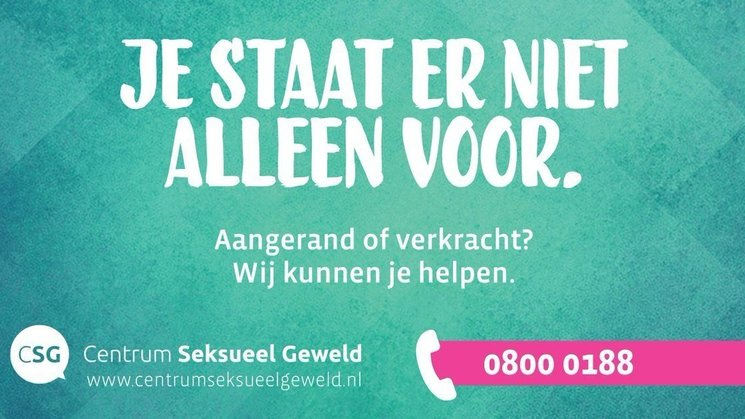 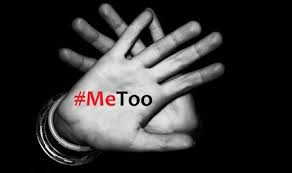 https://schooltv.nl/video/de-vloer-op-jr-loverboy-of-bezitterig-vriendje/#q=loverboy